GRADE 4

UNIT 3
MY THINGS!
LESSON 1
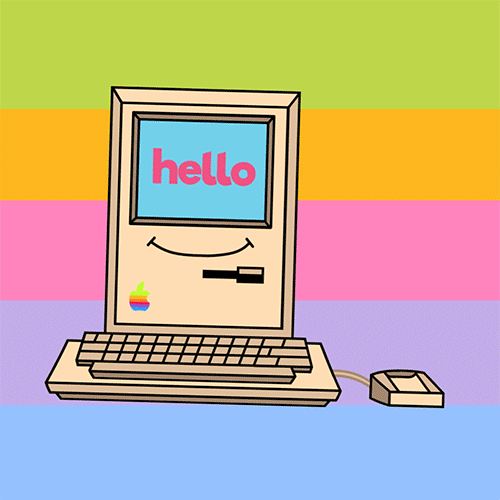 Listen and point
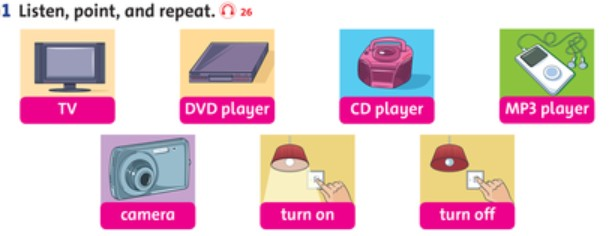 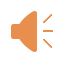 Listen and repeat
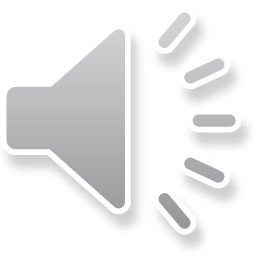 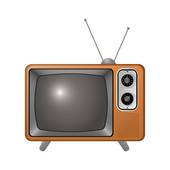 TV
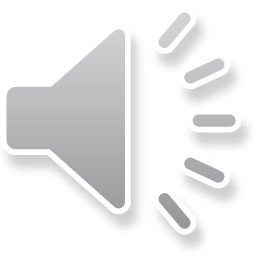 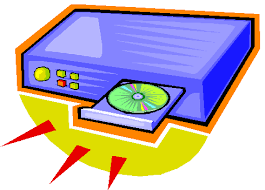 DVD player
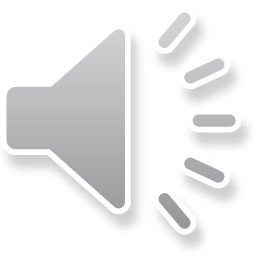 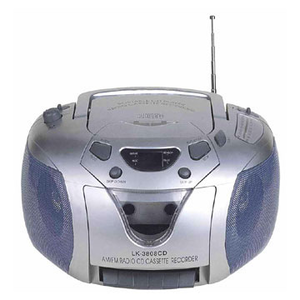 CD player
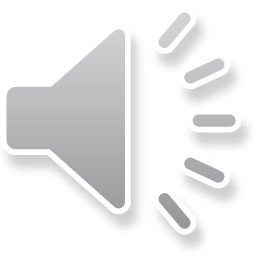 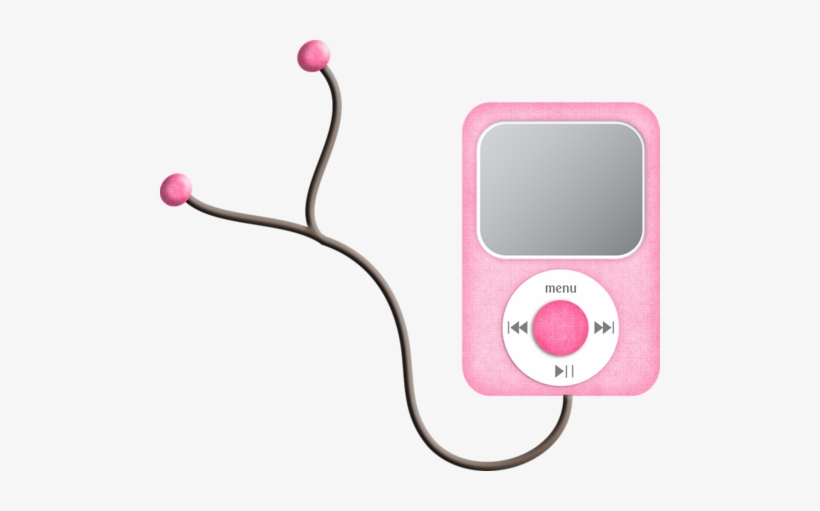 MP3 player
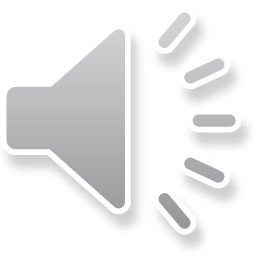 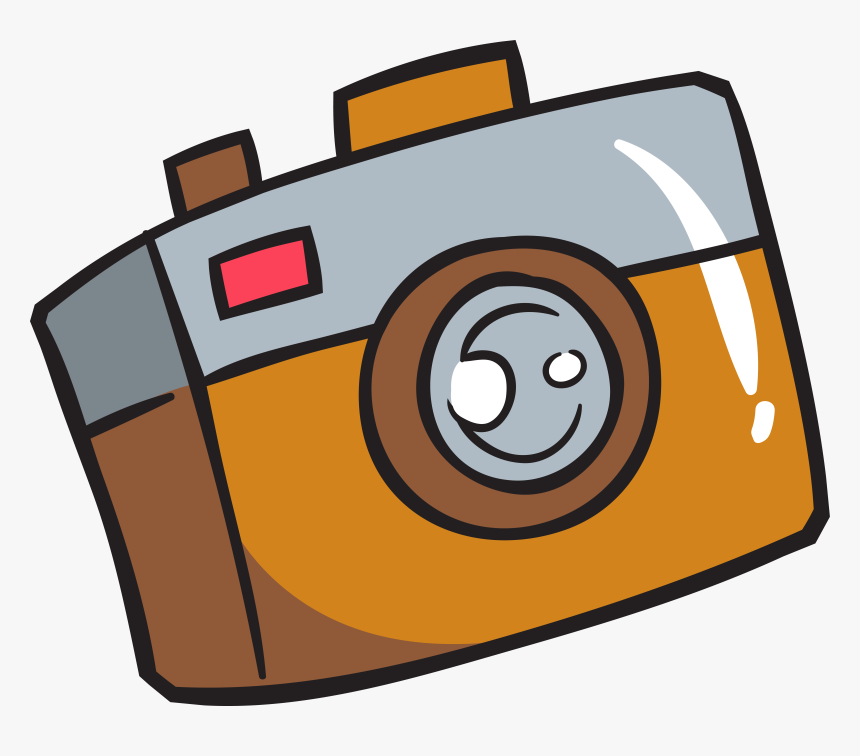 camera
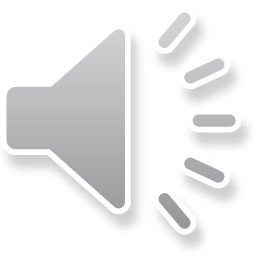 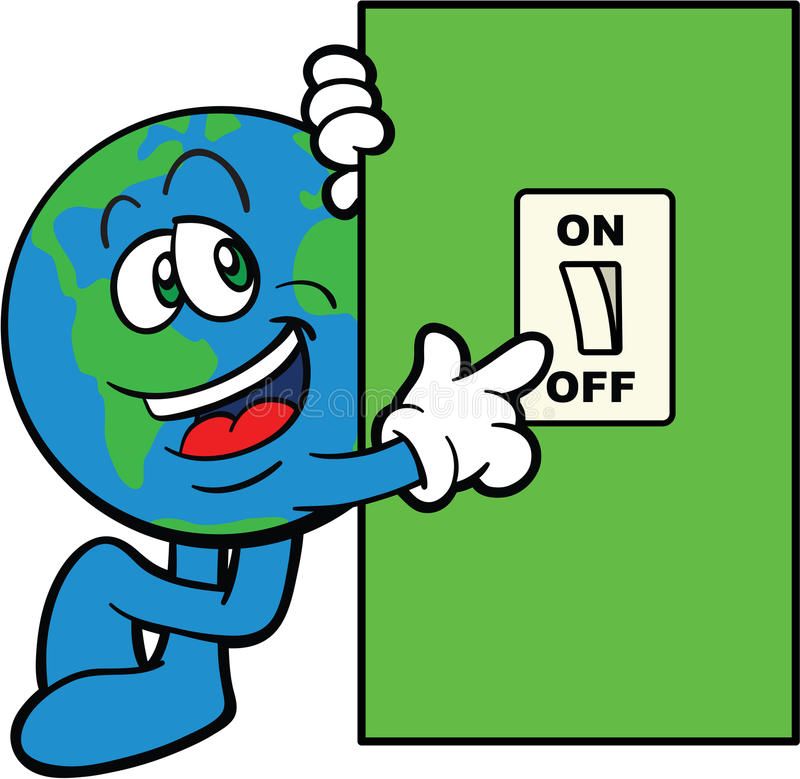 turn on
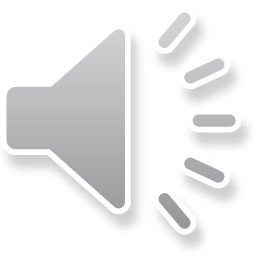 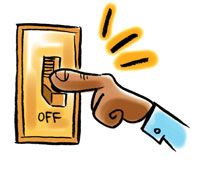 turn off
Tasks: Watch the video and answer these questions
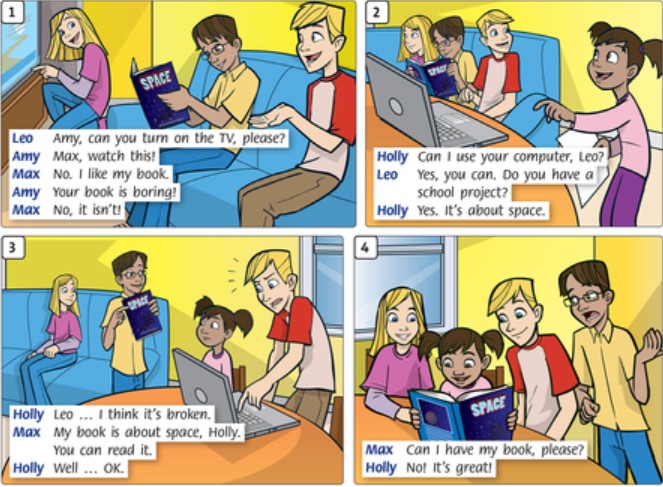 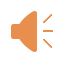 GRADE 4

UNIT 3
MY THINGS!
LESSON 2
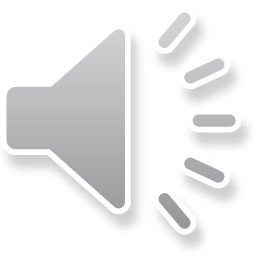 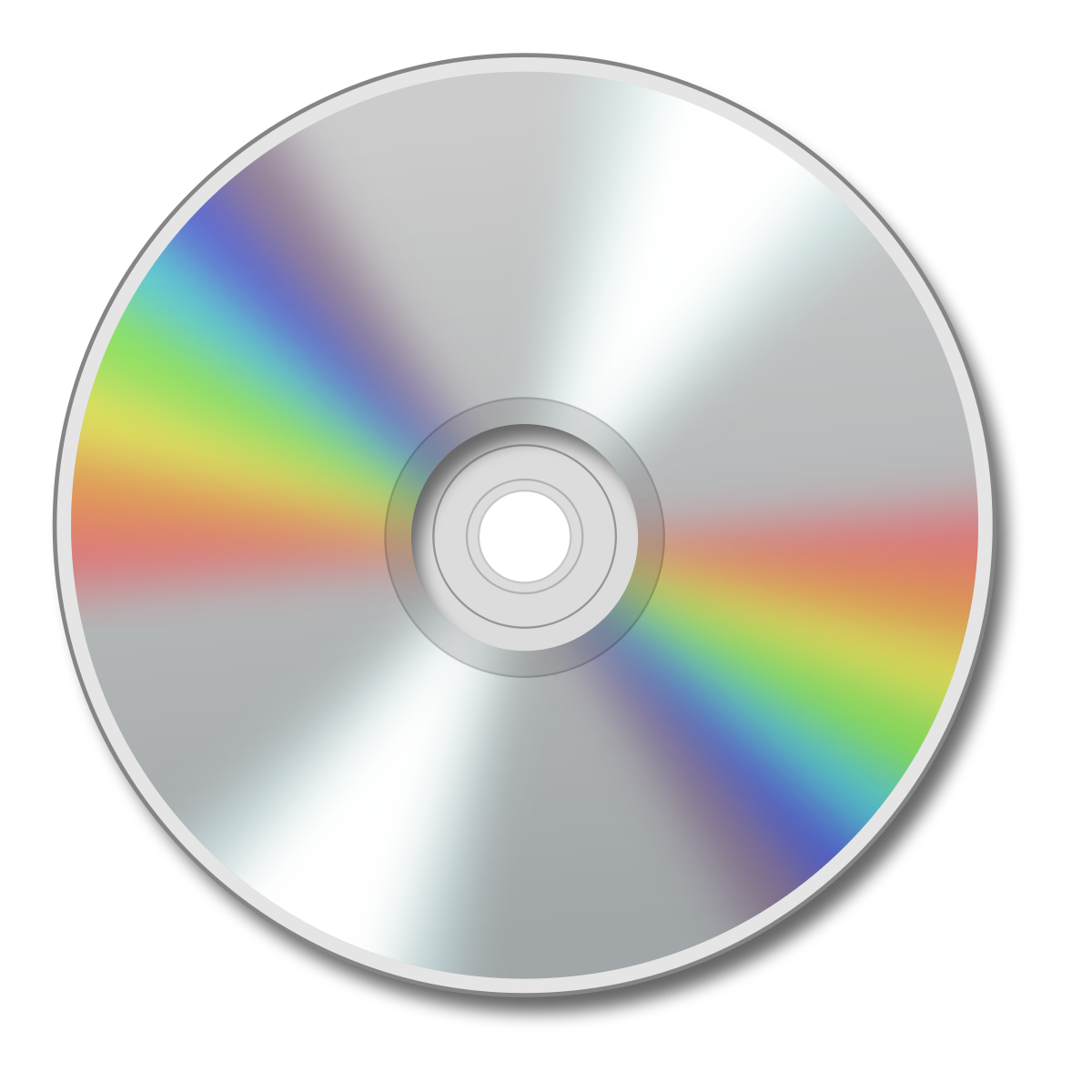 I have a CD.
This is my CD.
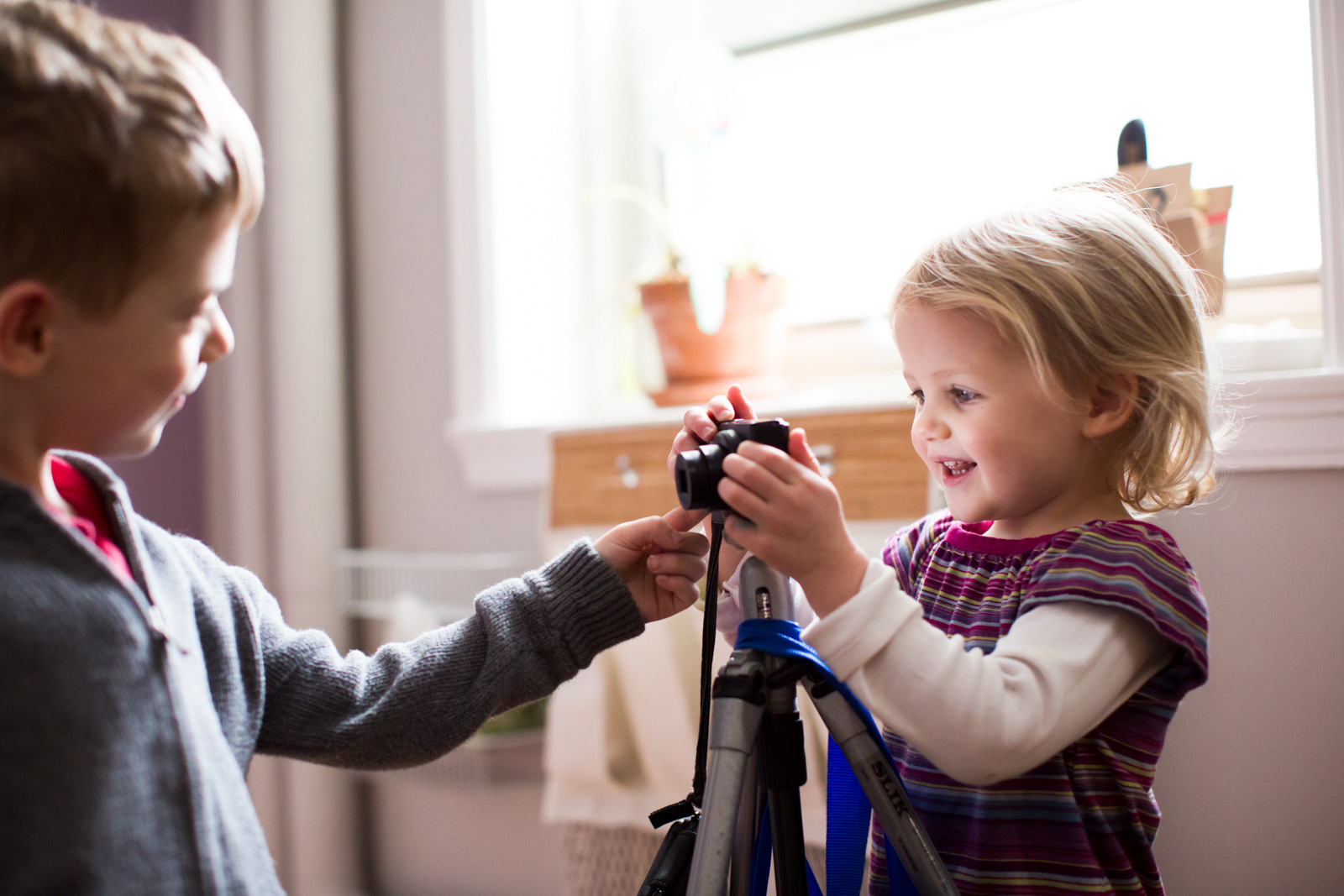 We have a camera.
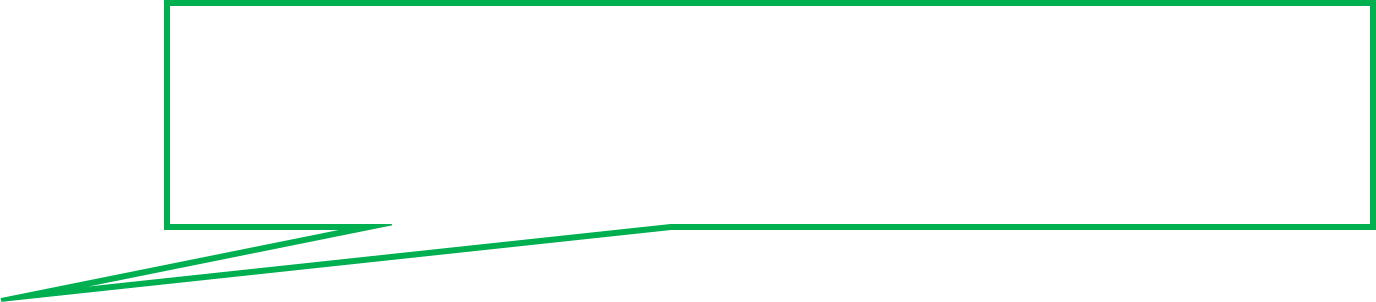 This is our camera.
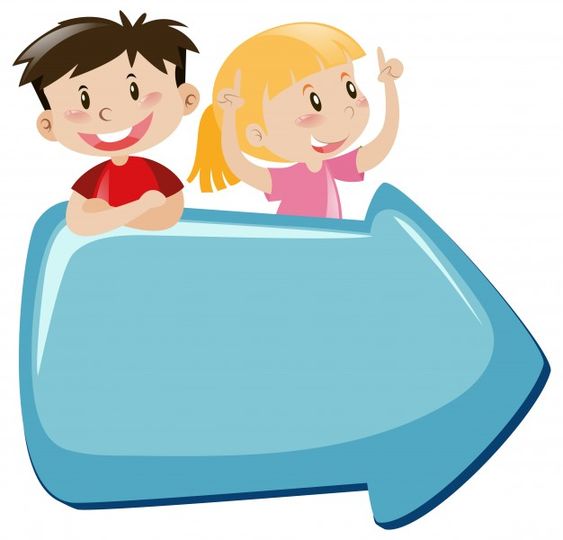 Let’s play a game.
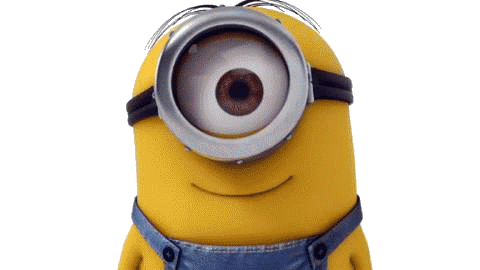 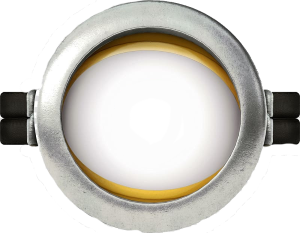 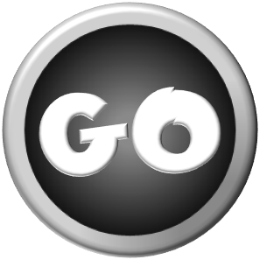 your
her
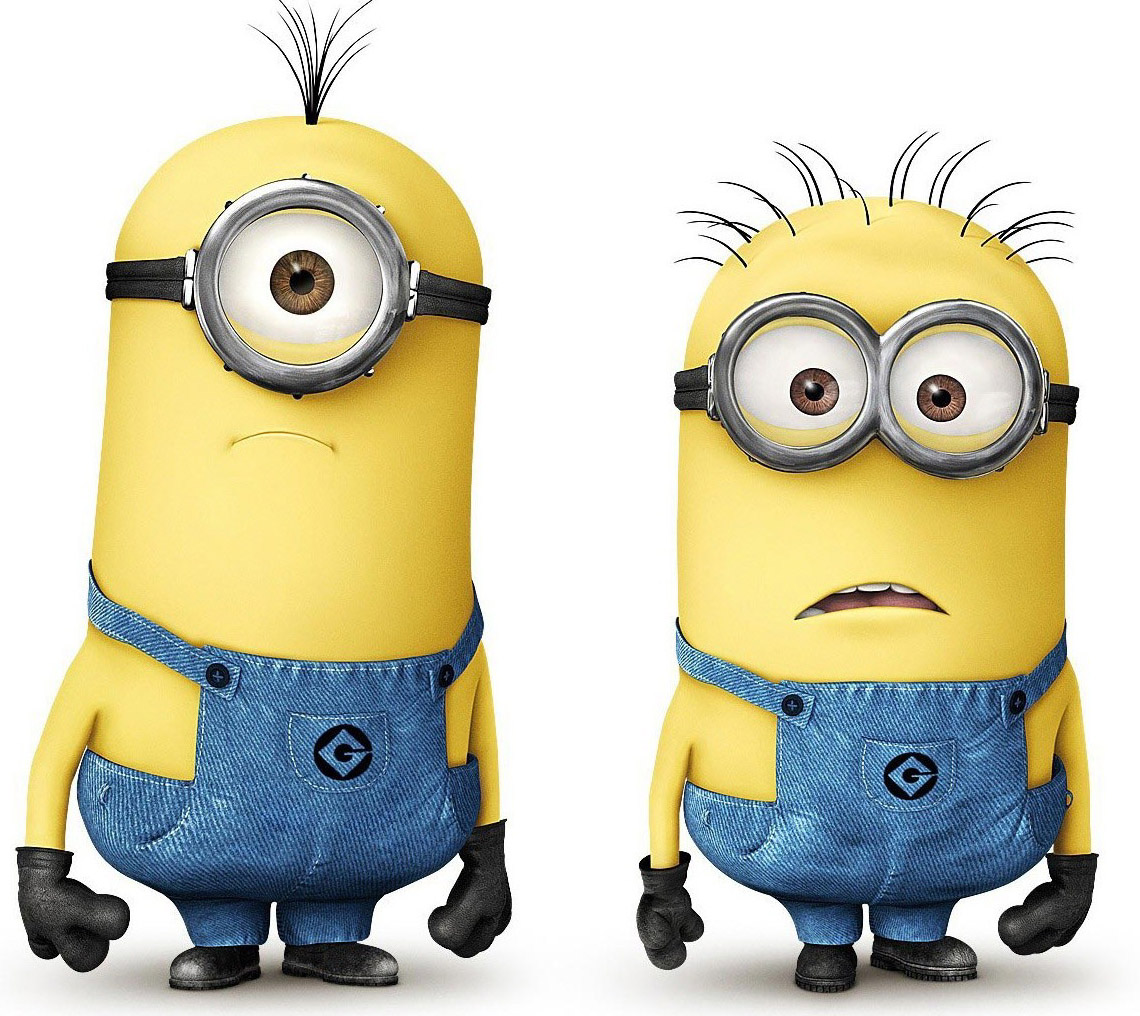 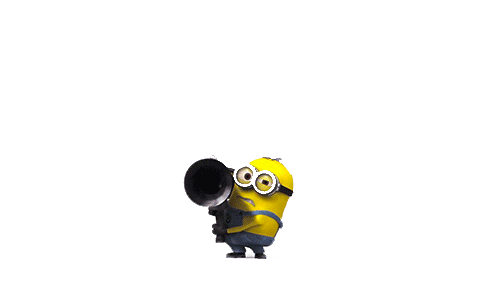 my
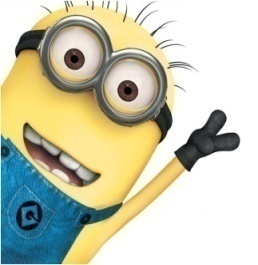 its
their
our
his
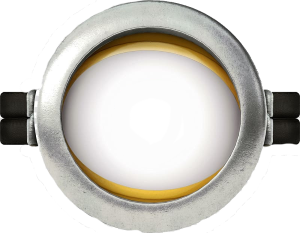 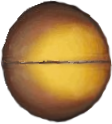 my
You have a new MP3 player.
 ______ MP3 player is pink.
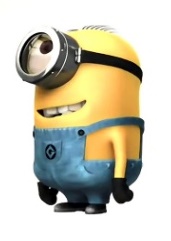 Your
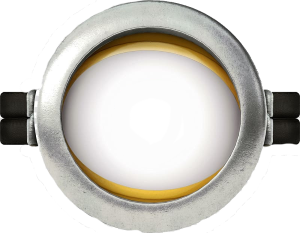 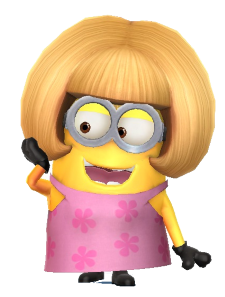 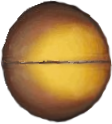 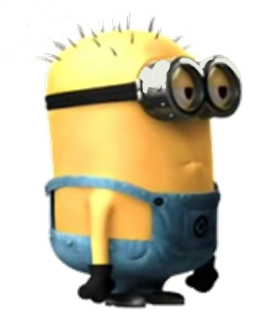 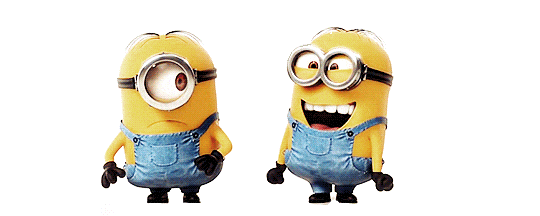 her
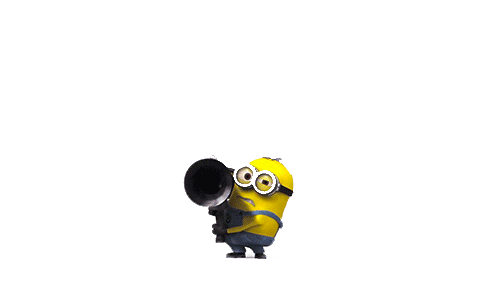 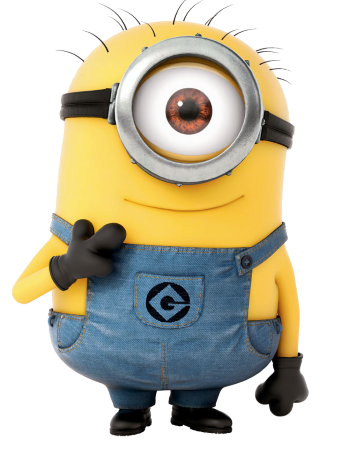 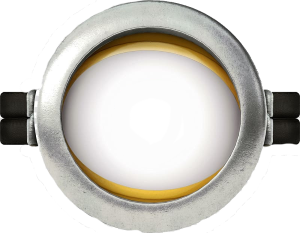 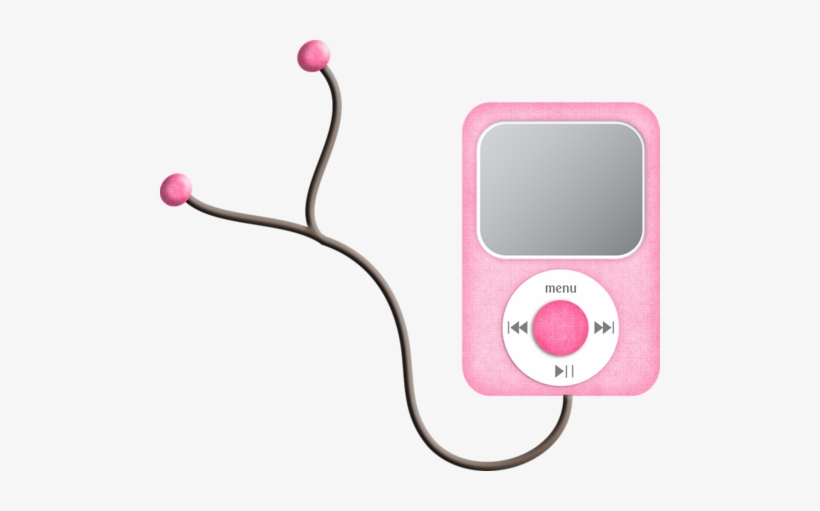 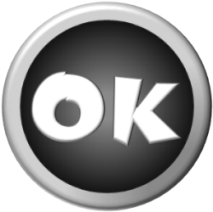 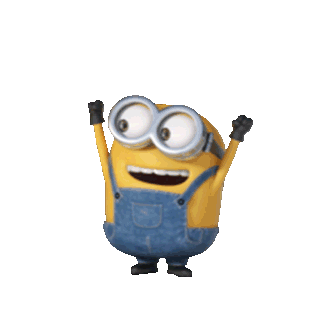 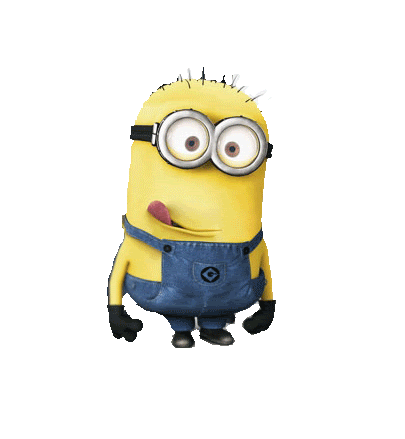 your
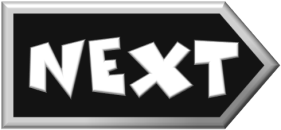 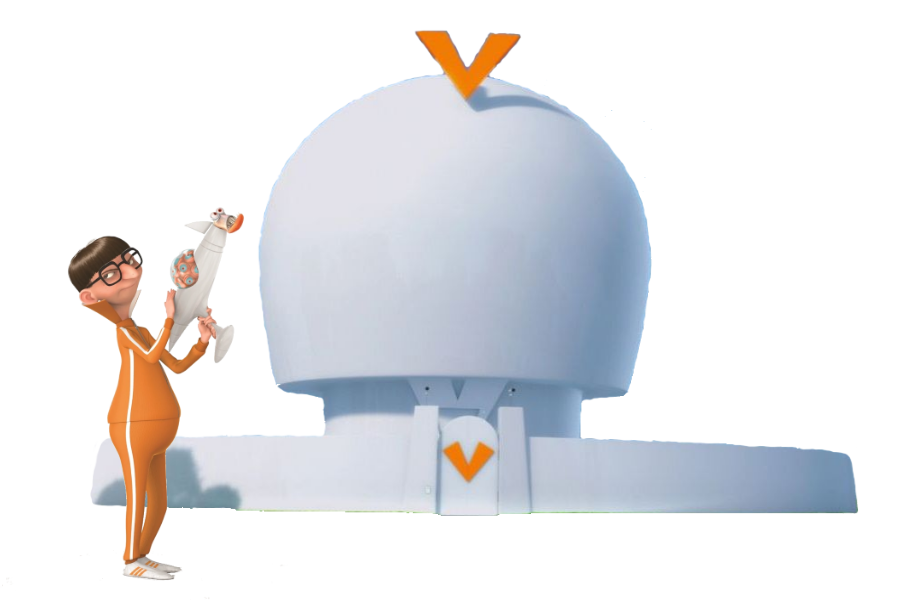 They live in a white house.
______  house is big.
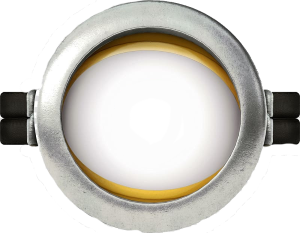 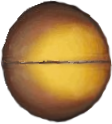 Their
Your
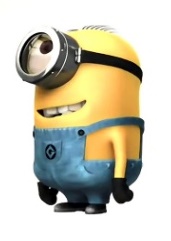 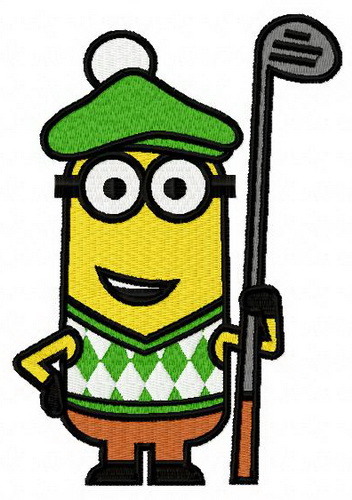 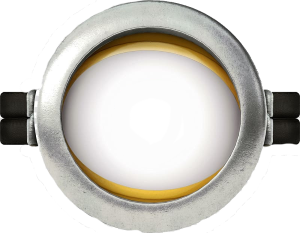 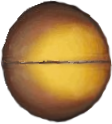 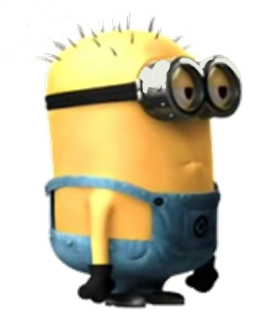 Our
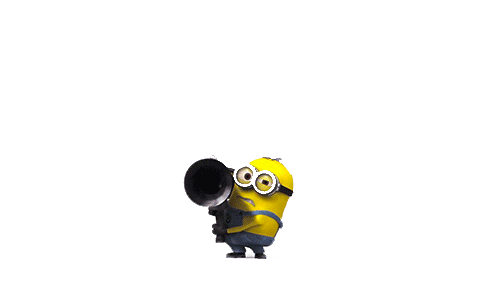 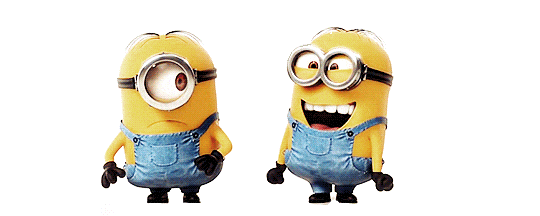 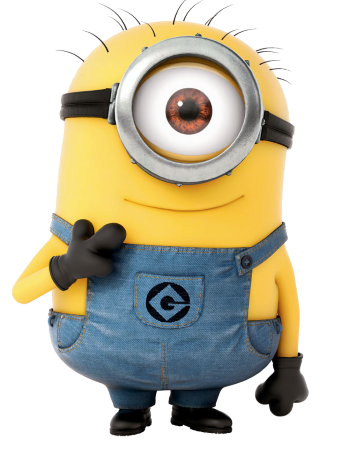 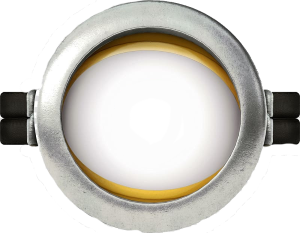 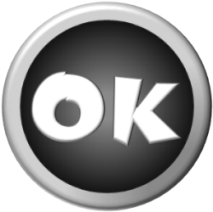 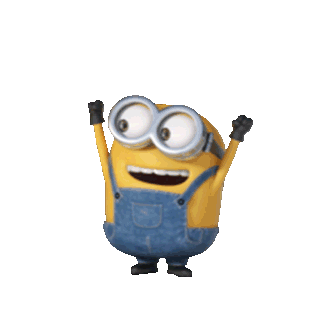 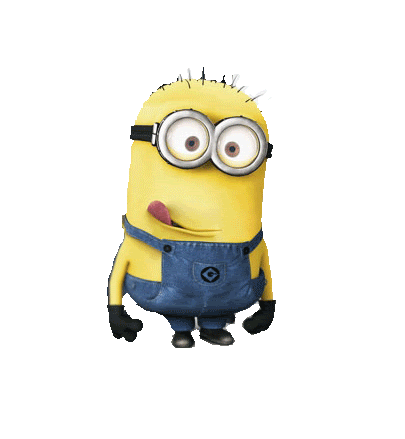 Their
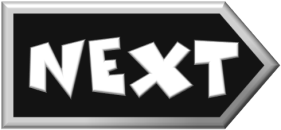 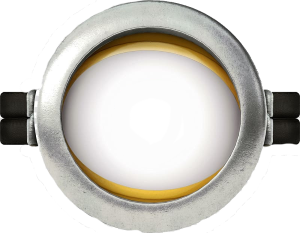 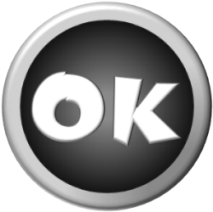 my
I have a camera. 
 ______ camera is brown.
My
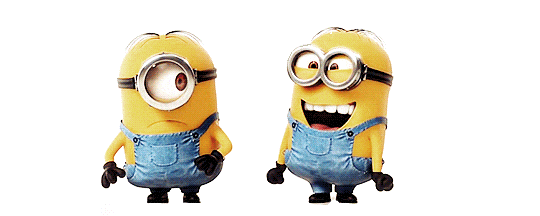 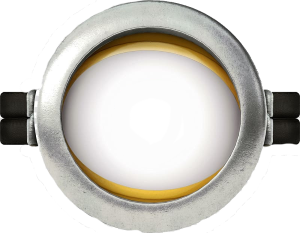 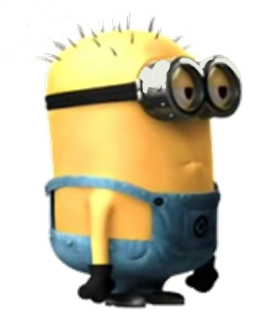 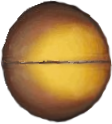 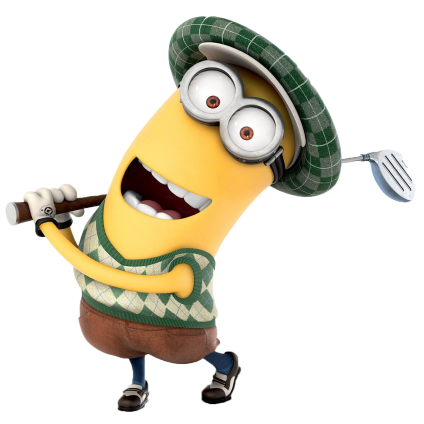 Their
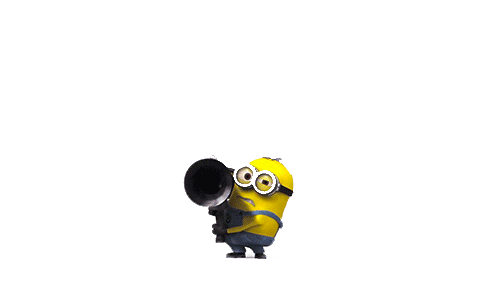 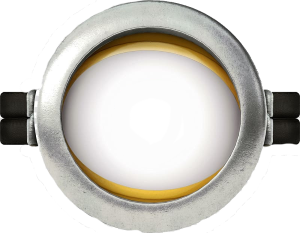 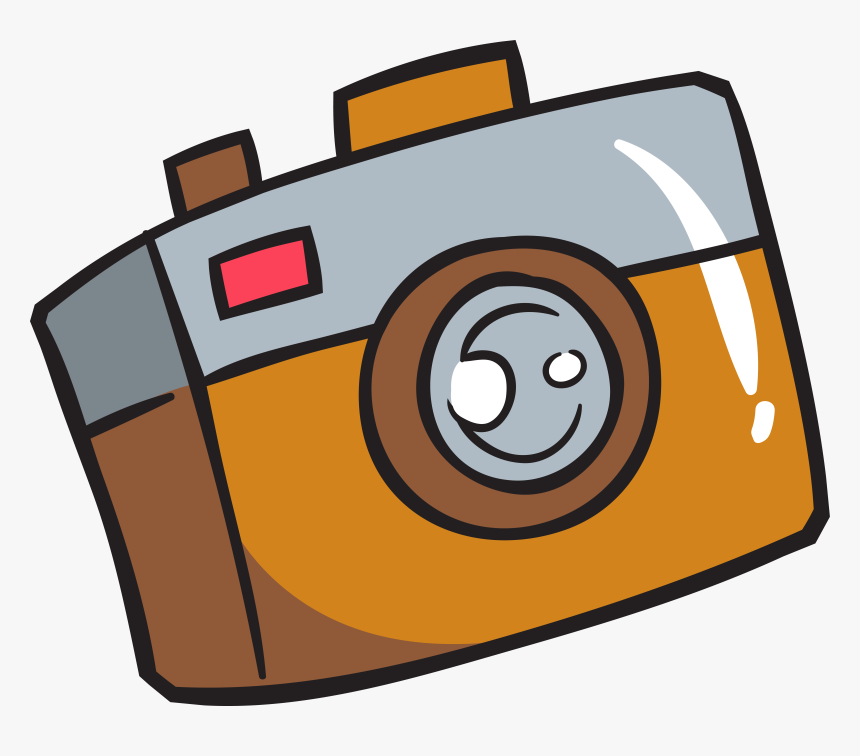 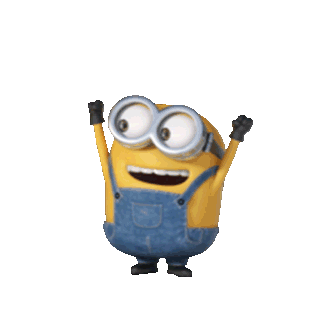 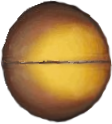 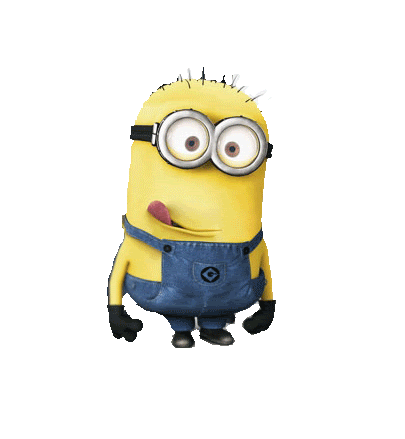 Your
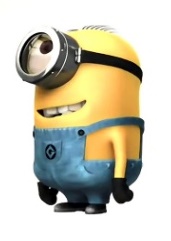 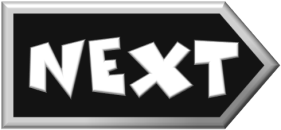 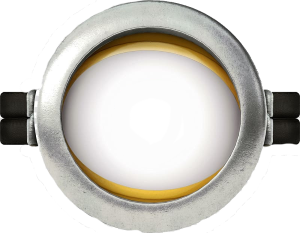 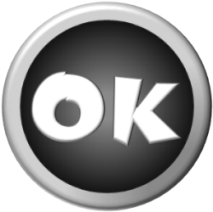 They are going to school.
______  school is big.
their
Their
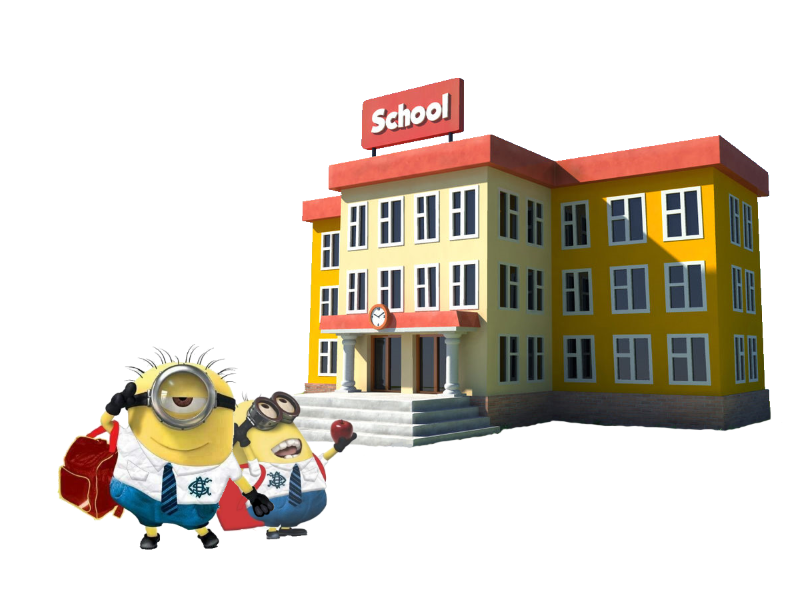 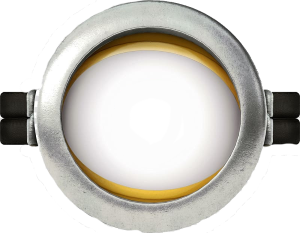 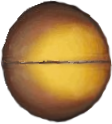 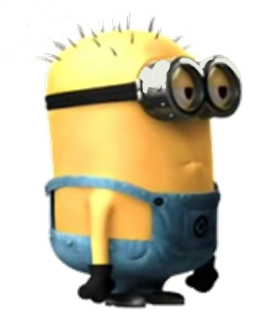 your
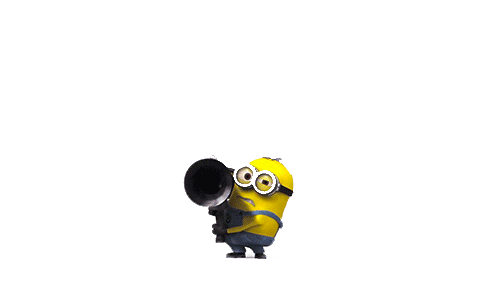 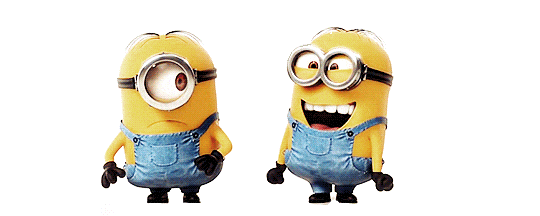 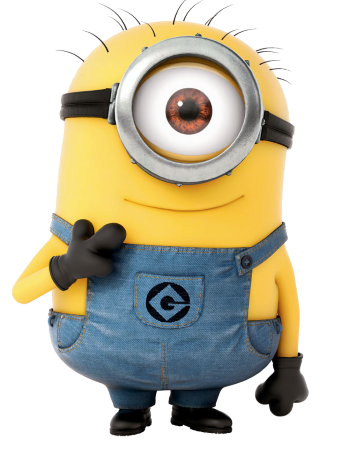 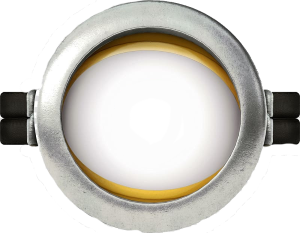 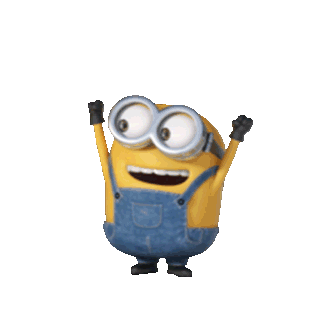 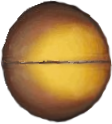 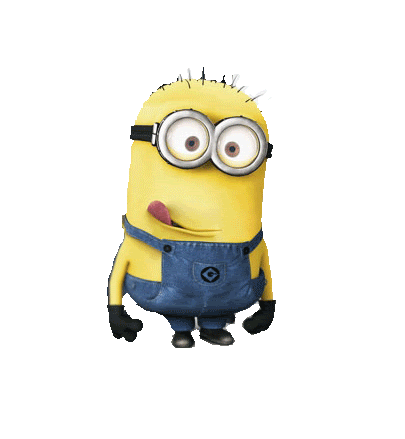 our
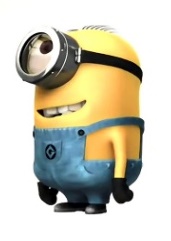 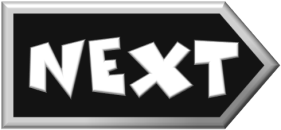 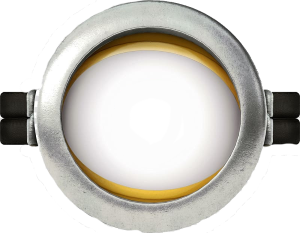 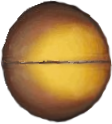 We have a DVD player.
 ______ DVD player is cute.
Your
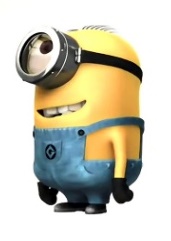 Our
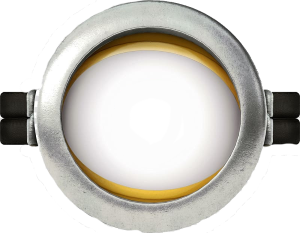 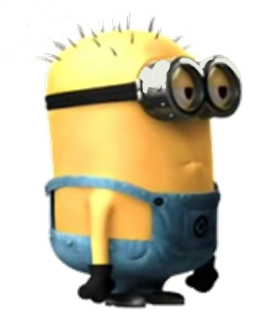 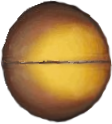 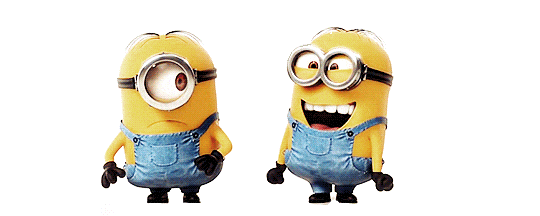 their
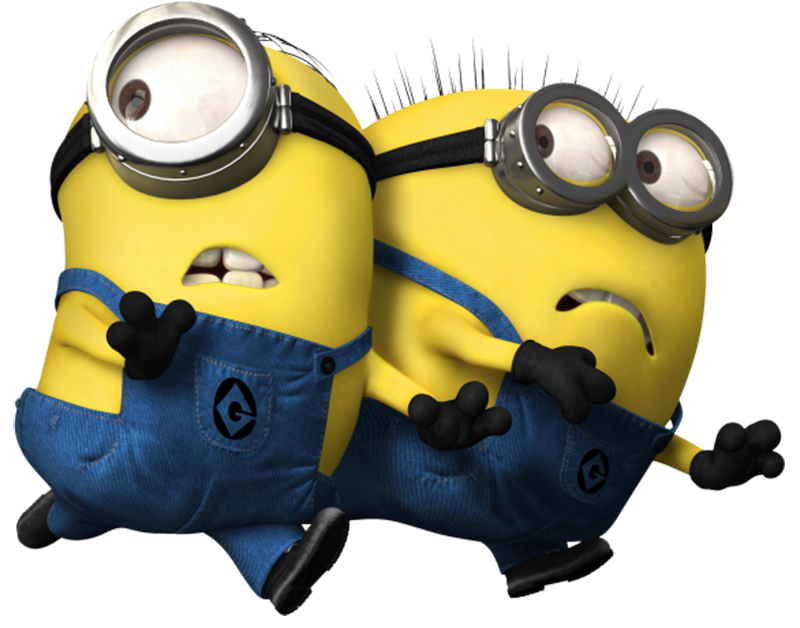 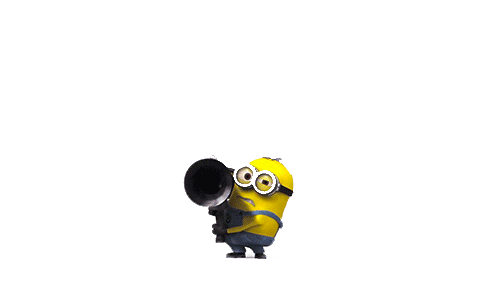 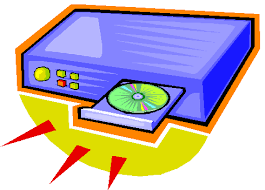 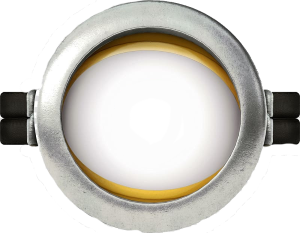 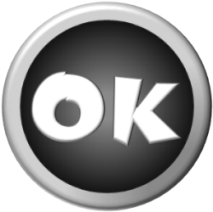 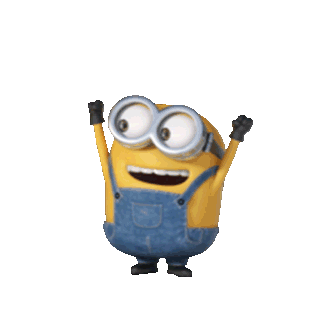 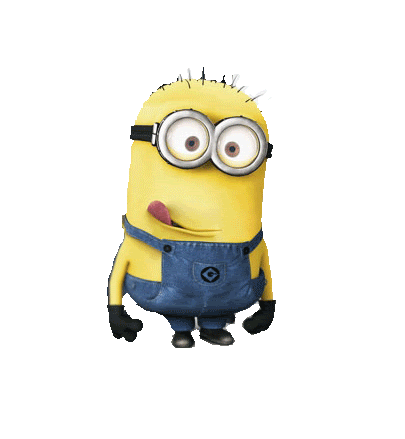 our
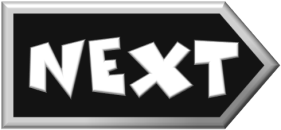 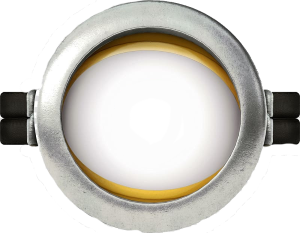 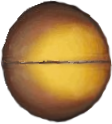 They are my sisters.
 ______ names are Jane and Julie.
Your
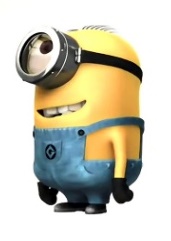 Their
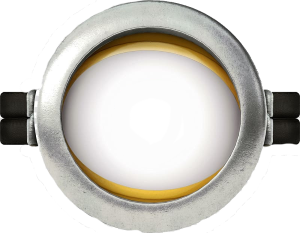 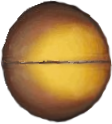 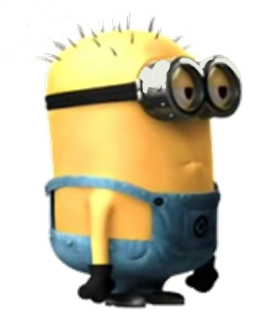 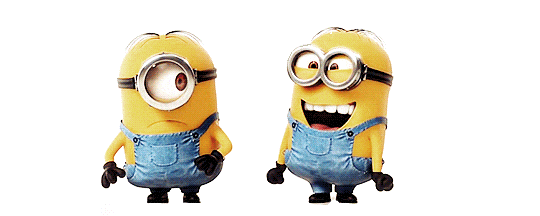 our
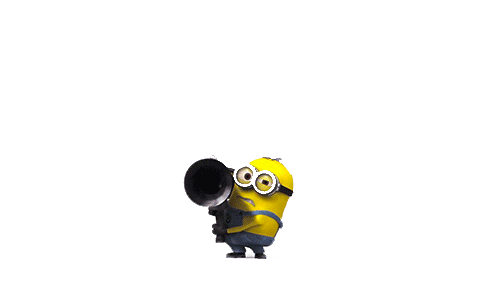 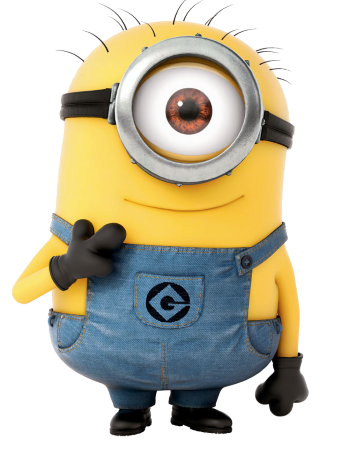 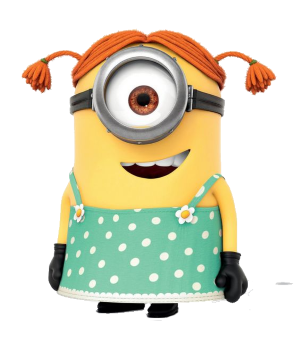 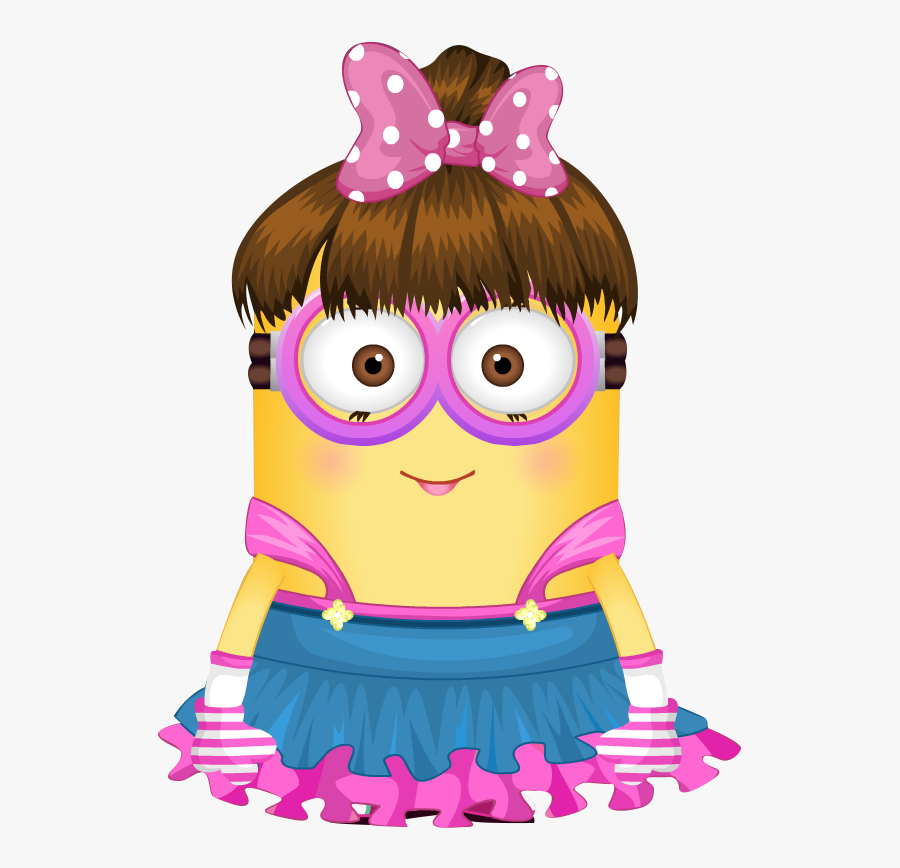 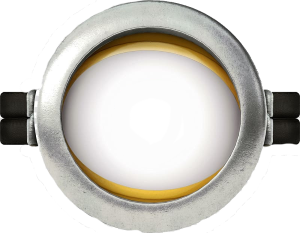 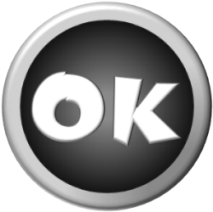 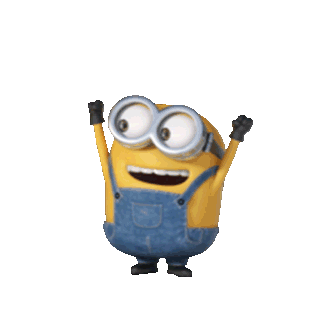 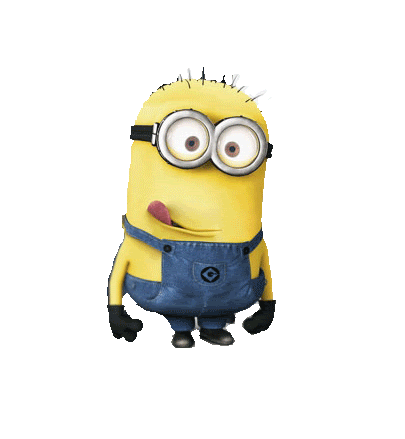 Their
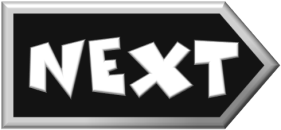 We are playing at home.
_____ mom is at work.
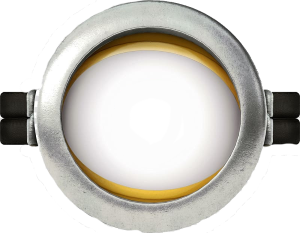 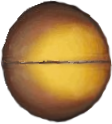 Our
Their
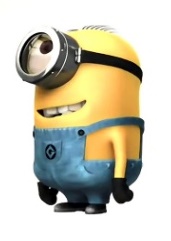 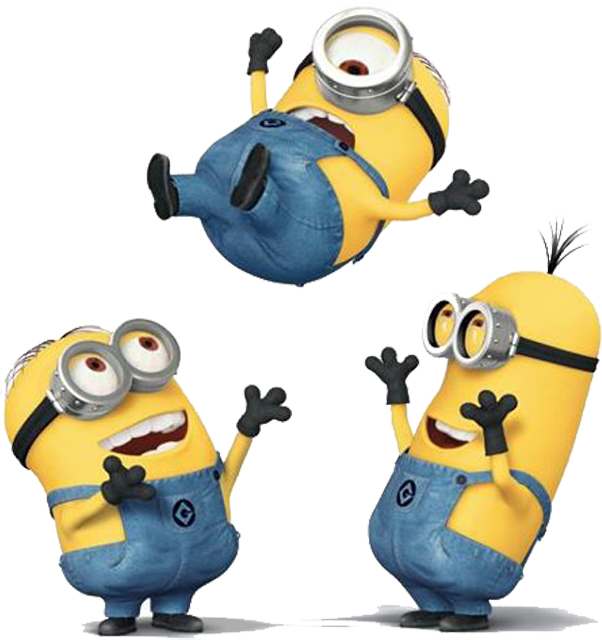 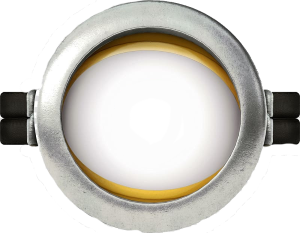 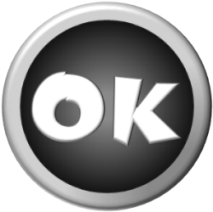 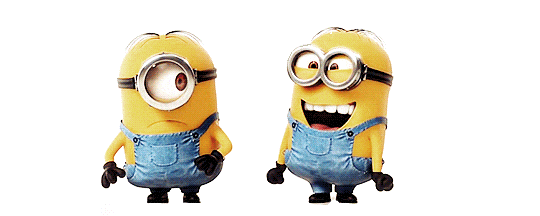 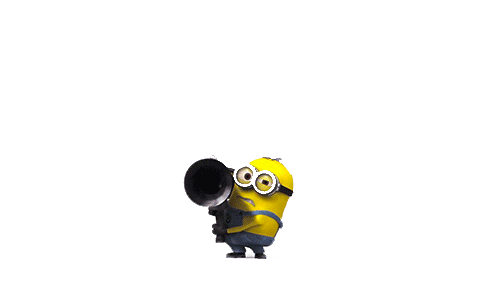 Our
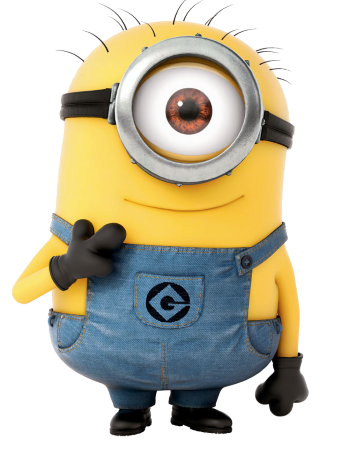 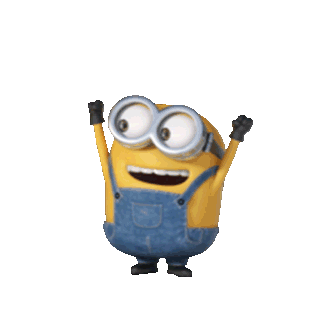 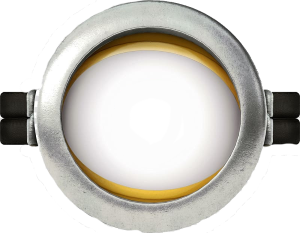 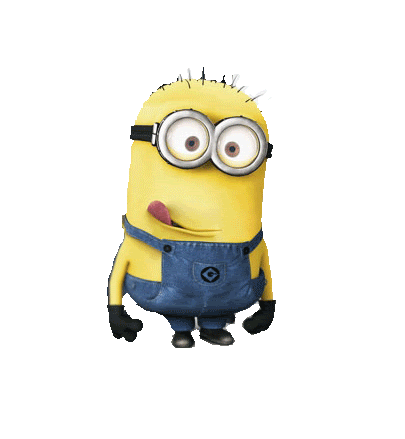 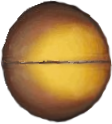 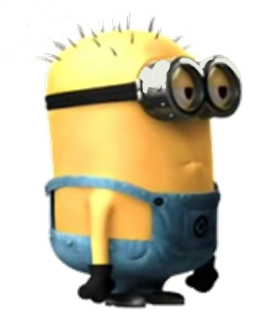 your
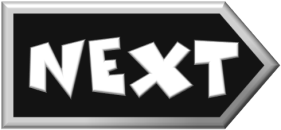 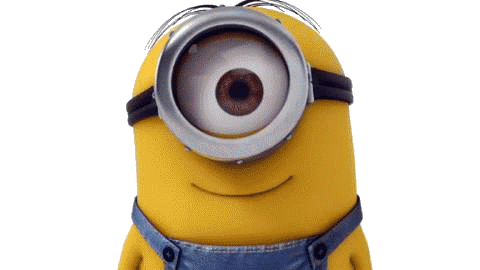 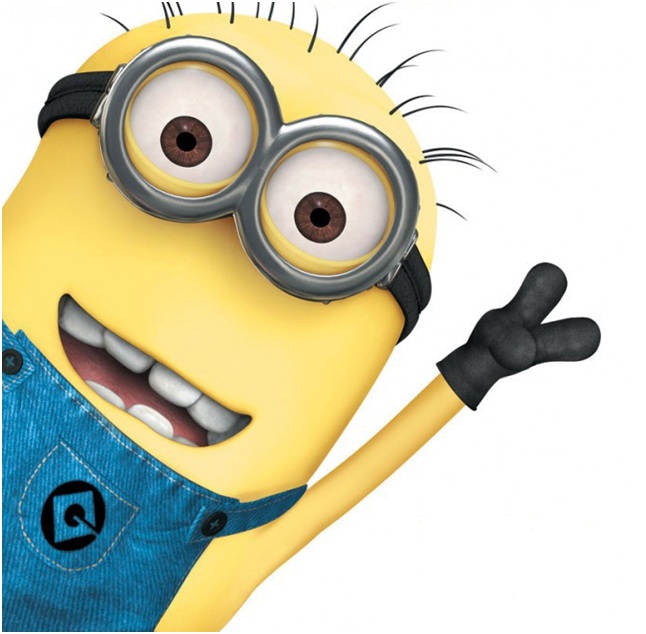 Good job
Write: your / our / their
Their
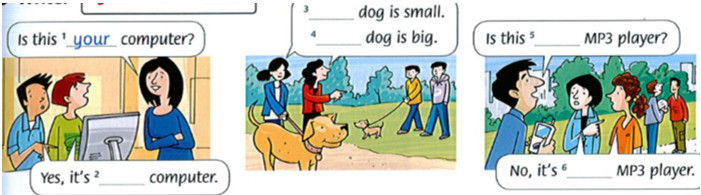 Our
your
their
our
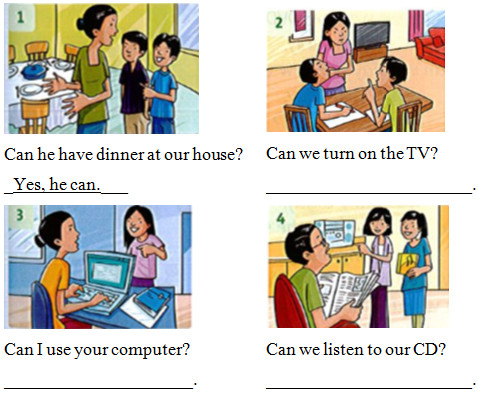 Write
Yes, we can.
Yes, you can.
Yes, you can.
GRADE 4

UNIT 3
MY THINGS!
LESSON 3
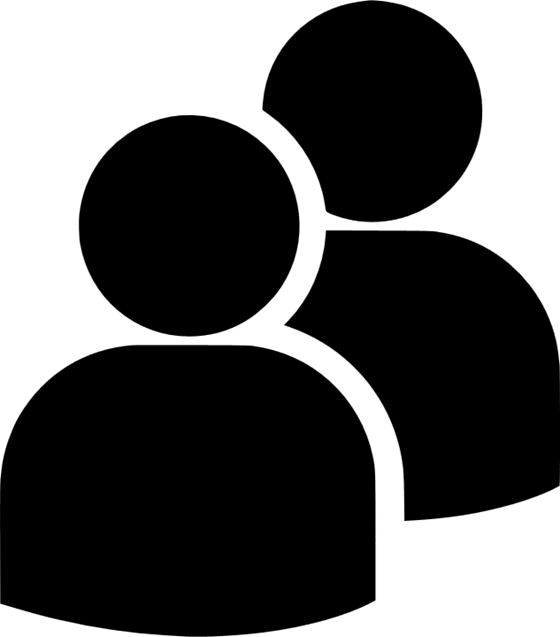 Ask and answer.
Close your book and write three questions
Example:
Can you open the window, please?
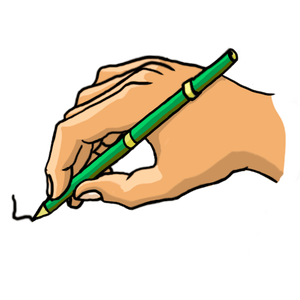 Listen and point
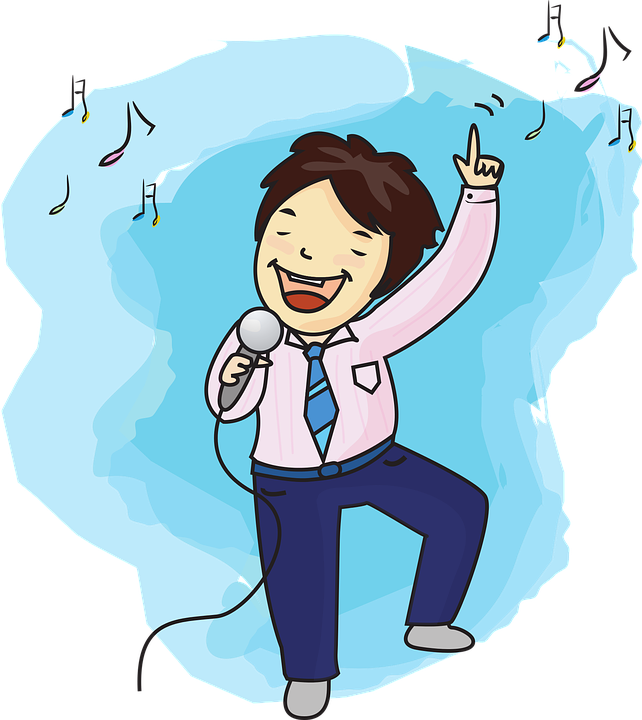 LISTEN and SING
Workbook time!!!
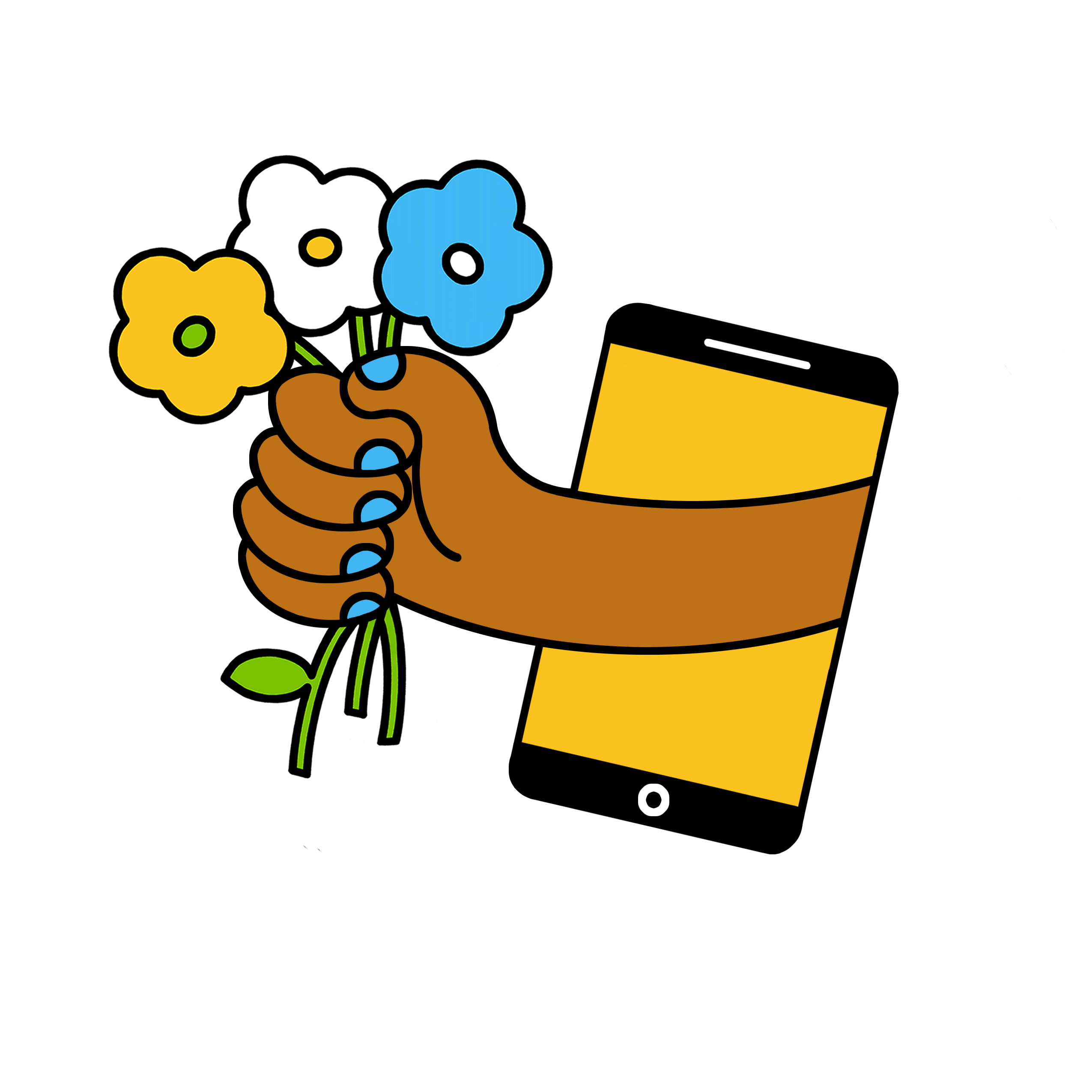